Полетим в космос Воспитатель: Борисова Валентина Александровна Москва 2014г.
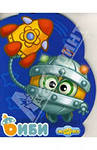 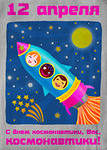 Планета Земля
Так называется наша планета, на которой мы живем
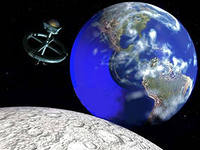 Солнце
Видим  на небе днем.
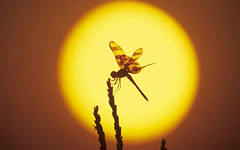 Звездная ночь
Видим на черном  небе ночью
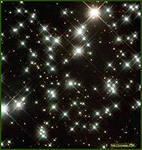 Звезды в синем небе
Бывают маленькие и большие
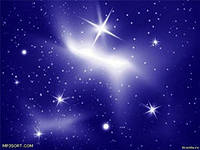 Звезды и луна
Видны, когда  ночь ясная и на небе нет облаков и туч.
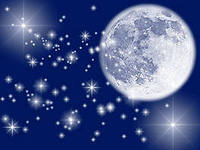 Круглая луна
В полнолуние
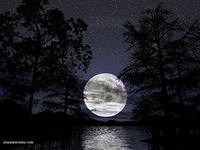 Месяц
Когда солнце освещает  маленькую часть луны
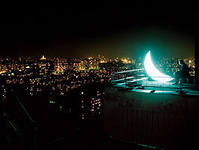 Лунтик
Сказочная лунная пчела
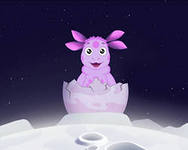 Би би
Робот, которого смастерил смешарик Пин.
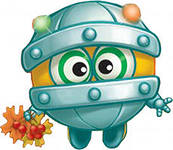 Ракета
Космический транспорт.
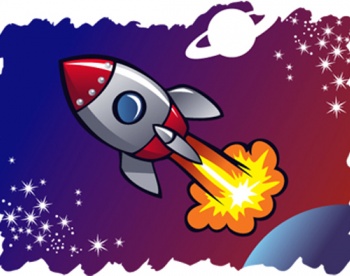